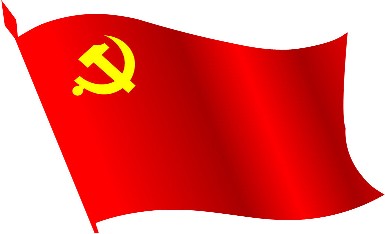 《中国共产党纪律处分条例》分则、附则
如果显示效果异常，请使用Office 2007或以上版本观看
2016年6月
1
《中国共产党纪律处分条例》
第二编　分则 （与其他资料链接、主要新增内容标为红色）
 第六章　对违反政治纪律行为的处分
 第七章　对违反组织纪律行为的处分
 第八章　对违反廉洁纪律行为的处分
 第九章　对违反群众纪律行为的处分
 第十章　对违反工作纪律行为的处分
 第十一章　对违反生活纪律行为的处分
 第三编　附则
2
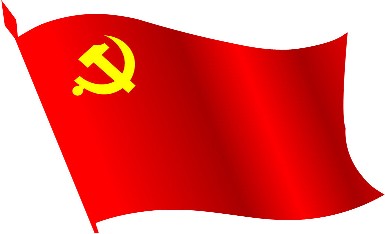 第二编　分则
此次修订将原条例规定的10类违纪行为整合修订为6类，分别为
“对违反政治纪律行为的处分”“对违反组织纪律行为的处分”
“对违反廉洁纪律行为的处分”“对违反群众纪律行为的处分”
“对违反工作纪律行为的处分”“对违反生活纪律行为的处分”
3
《条例》目录
第六章　对违反政治纪律行为的处分
政治纪律是各级党组织和全体党员在政治方向、政治立场、政治言论和政治行为方面必须遵守的规则，是维护党的团结统一的根本保证。在党的纪律中政治纪律是最重要、最根本、最关键的纪律，遵守党的政治纪律是遵守党的全部纪律的重要基础。
4
发表危害党的言论，破坏党的团结统一
第四十五条　通过信息网络、广播、电视、报刊、书籍、讲座、论坛、报告会、座谈会等方式，公开发表坚持资产阶级自由化立场、反对四项基本原则，反对党的改革开放决策的文章、演说、宣言、声明等的，给予开除党籍处分。
红色黑体字表示此次修订新增条款或修订内容。下同。
5
发表危害党的言论，破坏党的团结统一
发布、播出、刊登、出版前款所列文章、演说、宣言、声明等或者为上述行为提供方便条件的，对直接责任者和领导责任者，给予严重警告或者撤销党内职务处分；情节严重的，给予留党察看或者开除党籍处分。
6
发表危害党的言论，破坏党的团结统一
第四十六条　通过信息网络、广播、电视、报刊、书籍、讲座、论坛、报告会、座谈会等方式，有下列行为之一，情节较轻的，给予警告或者严重警告处分；情节较重的，给予撤销党内职务或者留党察看处分；情节严重的，给予开除党籍处分：
　　（一）公开发表违背四项基本原则，违
请分析第四十六条（一）款与第四十五条的区别。
7
发表危害党的言论，破坏党的团结统一
背、歪曲党的改革开放决策，或者其他有严重政治问题的文章、演说、宣言、声明等的；
　　（二）妄议中央大政方针，破坏党的集中统一的；
　　（三）丑化党和国家形象，或者诋毁、诬蔑党和国家领导人，或者歪曲党史、军史的。
红色黑体字表示此次修订新增条款或修订内容。下同。
8
发表危害党的言论，破坏党的团结统一
发布、播出、刊登、出版前款所列内容或者为上述行为提供方便条件的，对直接责任者和领导责任者，给予严重警告或者撤销党内职务处分；情节严重的，给予留党察看或者开除党籍处分。
9
传播危害党的言论
第四十七条　制作、贩卖、传播第四十五条、第四十六条所列内容之一的书刊、音像制品、电子读物、网络音视频资料等，情节较轻的，给予警告或者严重警告处分；情节较重的，给予撤销党内职务或者留党察看处分；情节严重的，给予开除党籍处分。
10
传播危害党的言论
私自携带、寄递第四十五条、第四十六条所列内容之一的书刊、音像制品、电子读物等入出境，情节较重的，给予警告或者严重警告处分；情节严重的，给予撤销党内职务、留党察看或者开除党籍处分。
11
发表危害党的言论，破坏党的团结统一
第四十八条　组织、参加反对党的基本理论、基本路线、基本纲领、基本经验、基本要求或者重大方针政策的集会、游行、示威等活动的，或者以组织讲座、论坛、报告会、座谈会等方式，反对党的基本理论、基本路线、基本纲领、基本经验、基本要求或者重大方针政策，造成严重不良影响的，对
12
发表危害党的言论，破坏党的团结统一
策划者、组织者和骨干分子，给予开除党籍处分。
　　对其他参加人员或者以提供信息、资料、财物、场地等方式支持上述活动者，情节较轻的，给予警告或者严重警告处分；情节较重的，给予撤销党内职务或者留党察看处分；情节严重的，给予开除党籍处分。
13
发表危害党的言论，破坏党的团结统一
对不明真相被裹挟参加，经批评教育后确有悔改表现的，可以免予处分或者不予处分。
　　未经组织批准参加其他集会、游行、示威等活动，情节较轻的，给予警告或者严重警告处分；情节较重的，给予撤销党内职务或者留党察看处分；情节严重的，给予开除党籍处分。
体现了宽严相济。
14
组织或参加反对党、反对社会主义制度、敌视政府的组织
第四十九条　组织、参加旨在反对党的领导、反对社会主义制度或者敌视政府等组织的，对策划者、组织者和骨干分子，给予开除党籍处分。
　　对其他参加人员，情节较轻的，给予警告或者严重警告处分；情节较重的，给予撤销党内职务或者留党察看处分；情节严重的，给予开除党籍处分。
加入反党组织，没有“对不明真相……”的表述。
15
组织、参加会道门或者邪教组织
第五十条　组织、参加会道门或者邪教组织的，对策划者、组织者和骨干分子，给予开除党籍处分。
　　对其他参加人员，情节较轻的，给予警告或者严重警告处分；情节较重的，给予撤销党内职务或者留党察看处分；情节严重的，给予开除党籍处分。
16
组织、参加会道门或者邪教组织
对不明真相的参加人员，经批评教育后确有悔改表现的，可以免予处分或者不予处分。
体现了宽严相济。
17
组织秘密集团，分裂党
第五十一条　在党内组织秘密集团或者组织其他分裂党的活动的，给予开除党籍处分。
　　参加秘密集团或者参加其他分裂党的活动的，给予留党察看或者开除党籍处分。
18
拉帮结派，破坏党的团结统一
第五十二条　在党内搞团团伙伙、结党营私、拉帮结派、培植私人势力或者通过搞利益交换、为自己营造声势等活动捞取政治资本的，给予严重警告或者撤销党内职务处分；情节严重的，给予留党察看或者开除党籍处分。
19
损害中央权威、妨碍党和国家方针政策实施
第五十三条　有下列行为之一的，对直接责任者和领导责任者，给予严重警告或者撤销党内职务处分；情节严重的，给予留党察看或者开除党籍处分：
　　（一）拒不执行党和国家的方针政策以及决策部署的；
20
损害中央权威、妨碍党和国家方针政策实施
（二）故意作出与党和国家的方针政策以及决策部署相违背的决定的；
　　（三）擅自对应当由中央决定的重大政策问题作出决定和对外发表主张的。
21
破坏民族关系、违反党和国家民族政策
第五十四条　挑拨民族关系制造事端或者参加民族分裂活动的，对策划者、组织者和骨干分子，给予开除党籍处分。
　　对其他参加人员，情节较轻的，给予警告或者严重警告处分；情节较重的，给予撤销党内职务或者留党察看处分；情节严重的，给予开除党籍处分。
22
破坏民族关系、违反党和国家民族政策
对不明真相被裹挟参加，经批评教育后确有悔改表现的，可以免予处分或者不予处分。
　　有其他违反党和国家民族政策的行为，情节较轻的，给予警告或者严重警告处分；情节较重的，给予撤销党内职务或者留党察看处分；情节严重的，给予开除党籍处分。
体现了宽严相济。
23
组织、利用宗教活动反对党的方针政策
第五十五条　组织、利用宗教活动反对党的路线、方针、政策和决议，破坏民族团结的，对策划者、组织者和骨干分子，给予留党察看或者开除党籍处分。
　　对其他参加人员，情节较轻的，给予警告或者严重警告处分；情节较重的，给予撤销党内职务或者留党察看处分；情节严重的，给予开除党籍处分。
24
组织、利用宗教活动反对党的方针政策
对不明真相被裹挟参加，经批评教育后确有悔改表现的，可以免予处分或者不予处分。
　　有其他违反党和国家宗教政策的行为，情节较轻的，给予警告或者严重警告处分；情节较重的，给予撤销党内职务或者留党察看处分；情节严重的，给予开除党籍处分。
体现了宽严相济。
25
组织、利用宗教势力对抗党和政府
第五十六条　组织、利用宗族势力对抗党和政府，妨碍党和国家的方针政策以及决策部署的实施，或者破坏党的基层组织建设的，对策划者、组织者和骨干分子，给予留党察看或者开除党籍处分。
　　对其他参加人员，情节较轻的，给予警告或者严重警告处分；情节较重的，给予撤
26
组织、利用宗教势力对抗党和政府
销党内职务或者留党察看处分；情节严重的，给予开除党籍处分。
　　对不明真相被裹挟参加，经批评教育后确有悔改表现的，可以免予处分或者不予处分。
27
对抗组织审查
第五十七条　对抗组织审查，有下列行为之一的，给予警告或者严重警告处分；情节较重的，给予撤销党内职务或者留党察看处分；情节严重的，给予开除党籍处分：
　　（一）串供或者伪造、销毁、转移、隐匿证据的；
28
对抗组织审查
（二）阻止他人揭发检举、提供证据材料的；
　　（三）包庇同案人员的；
　　（四）向组织提供虚假情况，掩盖事实的；
　　（五）有其他对抗组织审查行为的。
29
组织和参加迷信活动
第五十八条　组织迷信活动的，给予撤销党内职务或者留党察看处分；情节严重的，给予开除党籍处分。
　　参加迷信活动，造成不良影响的，给予警告或者严重警告处分；情节较重的，给予撤销党内职务或者留党察看处分；情节严重的，给予开除党籍处分。
30
组织和参加迷信活动
对不明真相的参加人员，经批评教育后确有悔改表现的，可以免予处分或者不予处分。
31
叛逃或在境外公开发表反党言论
第五十九条　在国（境）外、外国驻华使（领）馆申请政治避难，或者违纪后逃往国（境）外、外国驻华使（领）馆的，给予开除党籍处分。
　　在国（境）外公开发表反对党和政府的文章、演说、宣言、声明等的，依照前款规定处理。
32
叛逃或在境外公开发表反党言论
故意为上述行为提供方便条件的，给予留党察看或者开除党籍处分。
33
在涉外活动中损害党和国家尊严利益
第六十条　在涉外活动中，其言行在政治上造成恶劣影响，损害党和国家尊严、利益的，给予撤销党内职务或者留党察看处分；情节严重的，给予开除党籍处分。
34
搞无原则一团和气
第六十一条　党员领导干部对违反政治纪律和政治规矩等错误思想和行为放任不管，搞无原则一团和气，造成不良影响的，给予警告或者严重警告处分；情节严重的，给予撤销党内职务或者留党察看处分。
35
违反党的优良传统和工作惯例
《条例》目录
第六十二条　违反党的优良传统和工作惯例等党的规矩，在政治上造成不良影响的，给予警告或者严重警告处分；情节较重的，给予撤销党内职务或者留党察看处分；情节严重的，给予开除党籍处分。
36
《条例》目录
第七章　对违反组织纪律行为的处分
党的领导，很重要一方面就是体现在党的严密组织体系和强大组织能力上，党的力量来自组织，党的领导要靠组织。组织纪律是规范和处理党的各级组织之间、党组织与党员之间以及党员与党员之间关系的行为规则，是维护党的集中统一、保持党的战斗力的重要保证。
37
违反民主集中制原则
第六十三条　违反民主集中制原则，拒不执行或者擅自改变党组织作出的重大决定，或者违反议事规则，个人或者少数人决定重大问题的，给予警告或者严重警告处分；情节严重的，给予撤销党内职务或者留党察看处分。
38
违反民主集中制原则
第六十四条　下级党组织拒不执行或者擅自改变上级党组织决定的，对直接责任者和领导责任者，给予警告或者严重警告处分；情节严重的，给予撤销党内职务或者留党察看处分。
注意与第六十三条的区别。
39
违反民主集中制原则
第六十五条　拒不执行党组织的分配、调动、交流等决定的，给予警告、严重警告或者撤销党内职务处分。
　　在特殊时期或者紧急状况下，拒不执行党组织决定的，给予留党察看或者开除党籍处分。
40
违反民主集中制原则
第六十六条　不按照有关规定或者工作要求，向组织请示报告重大问题、重要事项的，给予警告或者严重警告处分；情节严重的，给予撤销党内职务或者留党察看处分。
　　不按要求报告或者不如实报告个人去向，情节较重的，给予警告或者严重警告处分。
41
对组织不诚实
第六十七条　有下列行为之一，情节较重的，给予警告或者严重警告处分：
　　（一）违反个人有关事项报告规定，不报告、不如实报告的；
　　（二）在组织进行谈话、函询时，不如实向组织说明问题的；
　　（三）不如实填报个人档案资料的。
42
对组织不诚实
篡改、伪造个人档案资料的，给予严重警告处分；情节严重的，给予撤销党内职务或者留党察看处分。
　　隐瞒入党前严重错误的，一般应当予以除名；对入党后表现尚好的，给予严重警告、撤销党内职务或者留党察看处分。
43
组织、参加自发成立的老乡会等
第六十八条　党员领导干部违反有关规定组织、参加自发成立的老乡会、校友会、战友会等，情节严重的，给予警告、严重警告或者撤销党内职务处分。
党员包括领导干部在正常范围内的老乡、校友、战友聚会并不违反党的纪律。“有关规定”是指2002年中央纪委、中央组织部、总政治部联合下发的《关于领导干部不得参加自发成立的“老乡会”“校友会”“战友会”组织的通知》。
44
诬告陷害他人
第六十九条　诬告陷害他人意在使他人受纪律追究的，给予警告或者严重警告处分；情节较重的，给予撤销党内职务或者留党察看处分；情节严重的，给予开除党籍处分。
45
侵犯党员权利
第七十条　侵犯党员的表决权、选举权和被选举权，情节较重的，给予警告或者严重警告处分；情节严重的，给予撤销党内职务处分。
　　以强迫、威胁、欺骗、拉拢等手段，妨害党员自主行使表决权、选举权和被选举权的，给予撤销党内职务、留党察看或者开除党籍处分。
46
侵犯党员权利
第七十一条　有下列行为之一的，给予警告或者严重警告处分；情节较重的，给予撤销党内职务或者留党察看处分；情节严重的，给予开除党籍处分：
　　（一）对批评、检举、控告进行阻挠、压制，或者将批评、检举、控告材料私自扣压、销毁，或者故意将其泄露给他人的；
47
侵犯党员权利
（二）对党员的申辩、辩护、作证等进行压制，造成不良后果的；
　　（三）压制党员申诉，造成不良后果的，或者不按照有关规定处理党员申诉的；
　　（四）有其他侵犯党员权利行为，造成不良后果的。
48
侵犯党员权利
对批评人、检举人、控告人、证人及其他人员打击报复的，依照前款规定从重或者加重处分。
　　党组织有上述行为的，对直接责任者和领导责任者，依照第一款规定处理。
49
违反组织工作原则
第七十二条　有下列行为之一的，给予警告或者严重警告处分；情节较重的，给予撤销党内职务或者留党察看处分；情节严重的，给予开除党籍处分：
　　（一）在民主推荐、民主测评、组织考察和党内选举中搞拉票、助选等非组织活动的；
50
违反组织工作原则
（二）在法律规定的投票、选举活动中违背组织原则搞非组织活动，组织、怂恿、诱使他人投票、表决的；
　　（三）在选举中进行其他违反党章、其他党内法规和有关章程活动的。
51
违反组织工作原则
第七十三条　在干部选拔任用工作中，违反干部选拔任用规定，对直接责任者和领导责任者，情节较轻的，给予警告或者严重警告处分；情节较重的，给予撤销党内职务或者留党察看处分；情节严重的，给予开除党籍处分。
　　用人失察失误造成严重后果的，对直接责任者和领导责任者，依照前款规定处理。
52
违反组织工作原则
第七十四条　在干部、职工的录用、考核、职务晋升、职称评定和征兵、安置复转军人等工作中，隐瞒、歪曲事实真相，或者利用职权或者职务上的影响违反有关规定为本人或者其他人谋取利益的，给予警告或者严重警告处分；情节较重的，给予撤销党内职务或者留党察看处分；情节严重的，给予开除党籍处分。
53
违反组织工作原则
弄虚作假，骗取职务、职级、职称、待遇、资格、学历、学位、荣誉或者其他利益的，依照前款规定处理。
54
违反组织工作原则
第七十五条　违反党章和其他党内法规的规定，采取弄虚作假或者其他手段把不符合党员条件的人发展为党员，或者为非党员出具党员身份证明的，对直接责任者和领导责任者，给予警告或者严重警告处分；情节严重的，给予撤销党内职务处分。
　　违反有关规定程序发展党员的，对直接责任者和领导责任者，依照前款规定处理。
55
违规取得外国国籍或长期居留许可等
第七十六条　违反有关规定取得外国国籍或者获取国（境）外永久居留资格、长期居留许可的，给予撤销党内职务、留党察看或者开除党籍处分。
56
违规办理因私出国（境）证件等
第七十七条　违反有关规定办理因私出国（境）证件、前往港澳通行证，或者未经批准出入国（边）境，情节较轻的，给予警告或者严重警告处分；情节较重的，给予撤销党内职务处分；情节严重的，给予留党察看处分。
57
在国（境）外擅自脱离组织
第七十八条　驻外机构或者临时出国（境）团（组）中的党员擅自脱离组织，或者从事外事、机要、军事等工作的党员违反有关规定同国（境）外机构、人员联系和交往的，给予警告、严重警告或者撤销党内职务处分。
58
在国（境）外擅自脱离组织
《条例》目录
第七十九条　驻外机构或者临时出国（境）团（组）中的党员，脱离组织出走时间不满六个月又自动回归的，给予撤销党内职务或者留党察看处分；脱离组织出走时间超过六个月的，按照自行脱党处理，党内予以除名。
　　故意为他人脱离组织出走提供方便条件的，给予警告、严重警告或者撤销党内职务处分。
59
《条例》目录
第八章　对违反廉洁纪律行为的处分
为政清廉才能取信于民，秉公用权才能赢得人心。廉洁纪律是党组织和党员在从事公务活动或者其他与行使职权有关的活动中应当遵守的廉洁用权的行为规则，是实现干部清正、政府清廉、政治清明的重要保障。
60
以权谋私
第八十条　利用职权或者职务上的影响为他人谋取利益，本人的配偶、子女及其配偶等亲属和其他特定关系人收受对方财物，情节较重的，给予警告或者严重警告处分；情节严重的，给予撤销党内职务、留党察看或者开除党籍处分。
第三百八十五条　【受贿罪】国家工作人员利用职务上的便利，索取他人财物的，或者非法收受他人财物，为他人谋取利益的，是受贿罪。    —— 《中华人民共和国刑法》（2015修正）
思考：为什么不首先对领导干部本人进行约束？
61
以权谋私
第八十一条　相互利用职权或者职务上的影响为对方及其配偶、子女及其配偶等亲属、身边工作人员和其他特定关系人谋取利益搞权权交易的，给予警告或者严重警告处分；情节较重的，给予撤销党内职务或者留党察看处分；情节严重的，给予开除党籍处分。
62
以权谋私
第八十二条　纵容、默许配偶、子女及其配偶等亲属和身边工作人员利用党员干部本人职权或者职务上的影响谋取私利，情节较轻的，给予警告或者严重警告处分；情节较重的，给予撤销党内职务或者留党察看处分；情节严重的，给予开除党籍处分。
63
以权谋私
党员干部的配偶、子女及其配偶不实际工作而获取薪酬或者虽实际工作但领取明显超出同职级标准薪酬，党员干部知情未予纠正的，依照前款规定处理。
64
违规接受礼品礼金等
第八十三条　收受可能影响公正执行公务的礼品、礼金、消费卡等，情节较轻的，给予警告或者严重警告处分；情节较重的，给予撤销党内职务或者留党察看处分；情节严重的，给予开除党籍处分。
　　收受其他明显超出正常礼尚往来的礼品、礼金、消费卡等的，依照前款规定处理。
65
违规赠送礼品礼金等
第八十四条　向从事公务的人员及其配偶、子女及其配偶等亲属和其他特定关系人赠送明显超出正常礼尚往来的礼品、礼金、消费卡等，情节较重的，给予警告或者严重警告处分；情节严重的，给予撤销党内职务或者留党察看处分。
66
违规操办婚丧喜庆事宜
第八十五条　利用职权或者职务上的影响操办婚丧喜庆事宜，在社会上造成不良影响的，给予警告或者严重警告处分；情节严重的，给予撤销党内职务处分。
　　在操办婚丧喜庆事宜中，借机敛财或者有其他侵犯国家、集体和人民利益行为的，依照前款规定从重或者加重处分，直至开除党籍。
67
违规接受宴请或旅游等服务
第八十六条　接受可能影响公正执行公务的宴请或者旅游、健身、娱乐等活动安排，情节较重的，给予警告或者严重警告处分；情节严重的，给予撤销党内职务或者留党察看处分。
68
违规接受宴请或旅游等服务
第八十七条　违反有关规定取得、持有、实际使用运动健身卡、会所和俱乐部会员卡、高尔夫球卡等各种消费卡，或者违反有关规定出入私人会所，情节较重的，给予警告或者严重警告处分；情节严重的，给予撤销党内职务或者留党察看处分。
69
违规从事营利活动
第八十八条　违反有关规定从事营利活动，有下列行为之一，情节较轻的，给予警告或者严重警告处分；情节较重的，给予撤销党内职务或者留党察看处分；情节严重的，给予开除党籍处分：
　　（一）经商办企业的；
　　（二）拥有非上市公司（企业）的股份或者证券的；
70
[Speaker Notes: 但并非共产党员不能经商办企业.]
违规从事营利活动
（三）买卖股票或者进行其他证券投资的；
　　（四）从事有偿中介活动的；
　　（五）在国（境）外注册公司或者投资入股的；
　　（六）有其他违反有关规定从事营利活动的。
限制的是规定的“不得买卖股票的四类人”，而不是所有党员。
71
[Speaker Notes: 也不是一律不准买卖股票.]
违规从事营利活动
利用职权或者职务上的影响，为本人配偶、子女及其配偶等亲属和其他特定关系人的经营活动谋取利益的，依照前款规定处理。
　　违反有关规定在经济实体、社会团体等单位中兼职，或者经批准兼职但获取薪酬、奖金、津贴等额外利益的，依照第一款规定处理。
72
违规从事营利活动
第八十九条　党员领导干部离职或者退（离）休后违反有关规定接受原任职务管辖的地区和业务范围内的企业和中介机构的聘任，或者个人从事与原任职务管辖业务相关的营利活动，情节较轻的，给予警告或者严重警告处分；情节较重的，给予撤销党内职务处分；情节严重的，给予留党察看处分。
73
违规从事营利活动
党员领导干部离职或者退（离）休后违反有关规定担任上市公司、基金管理公司独立董事、独立监事等职务，情节较轻的，给予警告或者严重警告处分；情节较重的，给予撤销党内职务处分；情节严重的，给予留党察看处分。
74
违规从事营利活动
第九十条　党员领导干部的配偶、子女及其配偶，违反有关规定在该党员领导干部管辖的区域或者业务范围内从事可能影响其公正执行公务的经营活动，或者在该党员领导干部管辖的区域或者业务范围内的外商独资企业、中外合资企业中担任由外方委派、聘任的高级职务的，该党员领导干部应当按
75
违规从事营利活动
照规定予以纠正；拒不纠正的，其本人应当辞去现任职务或者由组织予以调整职务；不辞去现任职务或者不服从组织调整职务的，给予撤销党内职务处分。
76
违规从事营利活动
第九十一条　党和国家机关违反有关规定经商办企业的，对直接责任者和领导责任者，给予警告或者严重警告处分；情节严重的，给予撤销党内职务处分。
77
违反工作生活待遇规定
第九十二条　党员领导干部违反工作、生活保障制度，在交通、医疗、警卫等方面为本人、配偶、子女及其配偶等亲属和其他特定关系人谋求特殊待遇，情节较重的，给予警告或者严重警告处分；情节严重的，给予撤销党内职务或者留党察看处分。
78
违反工作生活待遇规定
第九十三条　在分配、购买住房中侵犯国家、集体利益，情节较轻的，给予警告或者严重警告处分；情节较重的，给予撤销党内职务或者留党察看处分；情节严重的，给予开除党籍处分。
79
侵占公私财物
第九十四条　利用职权或者职务上的影响，侵占非本人经管的公私财物，或者以象征性地支付钱款等方式侵占公私财物，或者无偿、象征性地支付报酬接受服务、使用劳务，情节较轻的，给予警告或者严重警告处分；情节较重的，给予撤销党内职务或者留党察看处分；情节严重的，给予开除党籍处分。
80
侵占公私财物
利用职权或者职务上的影响，将本人、配偶、子女及其配偶等亲属应当由个人支付的费用，由下属单位、其他单位或者他人支付、报销的，依照前款规定处理。
81
侵占公私财物
第九十五条　利用职权或者职务上的影响，违反有关规定占用公物归个人使用，时间超过六个月，情节较重的，给予警告或者严重警告处分；情节严重的，给予撤销党内职务处分。
82
侵占公私财物
占用公物进行营利活动的，给予警告或者严重警告处分；情节较重的，给予撤销党内职务或者留党察看处分；情节严重的，给予开除党籍处分。
　　将公物借给他人进行营利活动的，依照前款规定处理。
83
侵占公私财物
第九十六条　违反有关规定组织、参加用公款支付的宴请、高消费娱乐、健身活动，或者用公款购买赠送、发放礼品，对直接责任者和领导责任者，情节较轻的，给予警告或者严重警告处分；情节较重的，给予撤销党内职务或者留党察看处分；情节严重的，给予开除党籍处分。
84
违规自定薪酬或滥发津补贴等
第九十七条　违反有关规定自定薪酬或者滥发津贴、补贴、奖金等，对直接责任者和领导责任者，情节较轻的，给予警告或者严重警告处分；情节较重的，给予撤销党内职务或者留党察看处分；情节严重的，给予开除党籍处分。
85
公款旅游
第九十八条　有下列行为之一，对直接责任者和领导责任者，情节较轻的，给予警告或者严重警告处分；情节较重的，给予撤销党内职务或者留党察看处分；情节严重的，给予开除党籍处分：
　　（一）用公款旅游、借公务差旅之机旅游或者以公务差旅为名变相旅游的；
86
公款旅游
（二）以考察、学习、培训、研讨、招商、参展等名义变相用公款出国（境）旅游的。
87
违反厉行节约规定
第九十九条　违反公务接待管理规定，超标准、超范围接待或者借机大吃大喝，对直接责任者和领导责任者，情节较重的，给予警告或者严重警告处分；情节严重的，给予撤销党内职务处分。
88
违反工作生活待遇规定
第一百条　违反有关规定配备、购买、更换、装饰、使用公务用车或者有其他违反公务用车管理规定的行为，对直接责任者和领导责任者，情节较重的，给予警告或者严重警告处分；情节严重的，给予撤销党内职务或者留党察看处分。
89
违反会议活动管理规定
第一百零一条　违反会议活动管理规定，有下列行为之一，对直接责任者和领导责任者，情节较重的，给予警告或者严重警告处分；情节严重的，给予撤销党内职务处分：
　　（一）到禁止召开会议的风景名胜区开会的；
90
违反会议活动管理规定
（二）决定或者批准举办各类节会、庆典活动的。
　　擅自举办评比达标表彰活动或者借评比达标表彰活动收取费用的，依照前款规定处理。
91
违反办公用房管理规定
第一百零二条　违反办公用房管理规定，有下列行为之一，对直接责任者和领导责任者，情节较重的，给予警告或者严重警告处分；情节严重的，给予撤销党内职务处分：
　　（一）决定或者批准兴建、装修办公楼、培训中心等楼堂馆所，超标准配备、使用办公用房的；
　　（二）用公款包租、占用客房或者其他场所供个人使用的。
92
搞权色交易或钱色交易
第一百零三条　搞权色交易或者给予财物搞钱色交易的，给予警告或者严重警告处分；情节较重的，给予撤销党内职务或者留党察看处分；情节严重的，给予开除党籍处分。
93
其他违规行为
《条例》目录
第一百零四条　有其他违反廉洁纪律规定行为的，应当视具体情节给予警告直至开除党籍处分。
兜底性条款，最高给以“开除党籍”处分，表明从严治党决心。
94
《条例》目录
第九章　对违反群众纪律行为的处分
群众纪律是党组织和党员在贯彻执行党的群众路线和处理党群关系过程中必须遵循的行为规则。群众纪律是党的性质和宗旨的体现，是密切党与群众血肉联系的重要保证，更具有执政党纪律的特色。
95
侵害群众利益
第一百零五条　有下列行为之一，对直接责任者和领导责任者，情节较轻的，给予警告或者严重警告处分；情节较重的，给予撤销党内职务或者留党察看处分；情节严重的，给予开除党籍处分：
96
侵害群众利益
（一）超标准、超范围向群众筹资筹劳、摊派费用，加重群众负担的；
　　（二）违反有关规定扣留、收缴群众款物或者处罚群众的；
　　（三）克扣群众财物，或者违反有关规定拖欠群众钱款的；
97
侵害群众利益
（四）在管理、服务活动中违反有关规定收取费用的；
　　（五）在办理涉及群众事务时刁难群众、吃拿卡要的；
　　（六）有其他侵害群众利益行为的。
98
侵害群众利益
第一百零六条　干涉群众生产经营自主权，致使群众财产遭受较大损失的，对直接责任者和领导责任者，给予警告或者严重警告处分；情节严重的，给予撤销党内职务或者留党察看处分。
99
侵害群众利益
第一百零七条　在社会保障、政策扶持、救灾救济款物分配等事项中优亲厚友、明显有失公平的，给予警告或者严重警告处分；情节严重的，给予撤销党内职务或者留党察看处分。
100
漠视群众利益
第一百零八条　有下列行为之一，对直接责任者和领导责任者，情节较重的，给予警告或者严重警告处分；情节严重的，给予撤销党内职务或者留党察看处分：
　　（一）对涉及群众生产、生活等切身利益的问题依照政策或者有关规定能解决而不及时解决，造成不良影响的；
101
漠视群众利益
（二）对符合政策的群众诉求消极应付、推诿扯皮，损害党群、干群关系的；
　　（三）对待群众态度恶劣、简单粗暴，造成不良影响的；
　　（四）弄虚作假，欺上瞒下，损害群众利益的。
102
漠视群众利益
第一百零九条　不顾群众意愿，盲目铺摊子、上项目，致使国家、集体或者群众财产和利益遭受较大损失的，对直接责任者和领导责任者，给予警告或者严重警告处分；情节严重的，给予撤销党内职务或者留党察看处分。
103
漠视群众利益
第一百一十条　遇到国家财产和群众生命财产受到严重威胁时，能救而不救，情节较重的，给予警告、严重警告或者撤销党内职务处分；情节严重的，给予留党察看或者开除党籍处分。
104
侵犯群众知情权
第一百一十一条　不按照规定公开党务、政务、厂务、村（居）务等，侵犯群众知情权，对直接责任者和领导责任者，情节较重的，给予警告或者严重警告处分；情节严重的，给予撤销党内职务或者留党察看处分。
105
其他违反群众纪律规定行为
《条例》目录
第一百一十二条　有其他违反群众纪律规定行为的，应当视具体情节给予警告直至开除党籍处分。
兜底性条款，最高给以“开除党籍”处分，表明从严治党决心。
106
《条例》目录
第十章　对违反工作纪律行为的处分
工作纪律是党组织和党员在党的各项具体工作中必须遵循的行为规则，是党组织和党员依规开展各项工作的重要保证。
107
党组织（负责人）失职
第一百一十三条　党组织负责人在工作中不负责任或者疏于管理，有下列情形之一，给党、国家和人民利益以及公共财产造成较大损失的，对直接责任者和领导责任者，给予警告或者严重警告处分；造成重大损失的，给予撤销党内职务、留党察看或者开除党籍处分：
108
党组织（负责人）失职
（一）不传达贯彻、不检查督促落实党和国家的方针政策以及决策部署，或者作出违背党和国家方针政策以及决策部署的错误决策的；
　　（二）本地区、本部门、本系统和本单位发生公开反对党的基本理论、基本路线、基本纲领、基本经验、基本要求或者党和国家方针政策以及决策部署行为的。
109
党组织（负责人）失职
第一百一十四条　党组织不履行全面从严治党主体责任或者履行全面从严治党主体责任不力，造成严重损害或者严重不良影响的，对直接责任者和领导责任者，给予警告或者严重警告处分；情节严重的，给予撤销党内职务或者留党察看处分。
110
党组织（负责人）失职
第一百一十五条　党组织有下列行为之一，对直接责任者和领导责任者，情节较重的，给予警告或者严重警告处分；情节严重的，给予撤销党内职务或者留党察看处分：
　　（一）党员被依法判处刑罚后，不按照规定给予党纪处分，或者对违反国家法律法规的行为，应当给予党纪处分而不处分的；
111
党组织（负责人）失职
（二）党纪处分决定或者申诉复查决定作出后，不按照规定落实决定中关于被处分人党籍、职务、职级、待遇等事项的；
　　（三）党员受到党纪处分后，不按照干部管理权限和组织关系对受处分党员开展日常教育、管理和监督工作的。
112
玩忽职守
第一百一十六条　因工作不负责任致使所管理的人员叛逃的，对直接责任者和领导责任者，给予警告或者严重警告处分；情节严重的，给予撤销党内职务处分。
　　因工作不负责任致使所管理的人员出走，对直接责任者和领导责任者，情节较重的，给予警告或者严重警告处分；情节严重的，给予撤销党内职务处分。
113
玩忽职守
第一百一十七条　在上级单位检查、视察工作或者向上级单位汇报、报告工作时对应当报告的事项不报告或者不如实报告，造成严重损害或者严重不良影响的，对直接责任者和领导责任者，给予警告或者严重警告处分；情节严重的，给予撤销党内职务或者留党察看处分。
114
滥用职权
第一百一十八条　党员领导干部违反有关规定干预和插手市场经济活动，有下列行为之一，造成不良影响的，给予警告或者严重警告处分；情节较重的，给予撤销党内职务或者留党察看处分；情节严重的，给予开除党籍处分：
115
滥用职权
（一）干预和插手建设工程项目承发包、土地使用权出让、政府采购、房地产开发与经营、矿产资源开发利用、中介机构服务等活动的；
　　（二）干预和插手国有企业重组改制、兼并、破产、产权交易、清产核资、资产评估、资产转让、重大项目投资以及其他重大经营活动等事项的；
116
滥用职权
（三）干预和插手批办各类行政许可和资金借贷等事项的；
　　（四）干预和插手经济纠纷的；
　　（五）干预和插手集体资金、资产和资源的使用、分配、承包、租赁等事项的。
117
滥用职权
第一百一十九条　党员领导干部违反有关规定干预和插手司法活动、执纪执法活动，向有关地方或者部门打招呼、说情，或者以其他方式对司法活动、执纪执法活动施加影响，情节较轻的，给予严重警告处分；情节较重的，给予撤销党内职务或者留党察看处分；情节严重的，给予开除党籍处分。
118
滥用职权
党员领导干部违反有关规定干预和插手公共财政资金分配、项目立项评审、政府奖励表彰等活动，造成重大损失或者不良影响的，依照前款规定处理。
119
失泄密
第一百二十条　泄露、扩散或者窃取党组织关于干部选拔任用、纪律审查等尚未公开事项或者其他应当保密的内容的，给予警告或者严重警告处分；情节较重的，给予撤销党内职务或者留党察看处分；情节严重的，给予开除党籍处分。
120
失泄密
私自留存涉及党组织关于干部选拔任用、纪律审查等方面资料，情节较重的，给予警告或者严重警告处分；情节严重的，给予撤销党内职务处分。
121
失泄密
第一百二十一条　在考试、录取工作中，有泄露试题、考场舞弊、涂改考卷、违规录取等违反有关规定行为的，给予警告或者严重警告处分；情节较重的，给予撤销党内职务或者留党察看处分；情节严重的，给予开除党籍处分。
122
违反外事工作纪律
第一百二十二条　以不正当方式谋求本人或者其他人用公款出国（境），情节较轻的，给予警告处分；情节较重的，给予严重警告处分；情节严重的，给予撤销党内职务处分。
与第九十八条的区别？
123
违反外事工作纪律
第一百二十三条　临时出国（境）团（组）或者人员中的党员，擅自延长在国（境）外期限，或者擅自变更路线的，对直接责任者和领导责任者，给予警告或者严重警告处分；情节严重的，给予撤销党内职务处分。
124
违反外事工作纪律
第一百二十四条　驻外机构或者临时出国（境）团（组）中的党员，触犯驻在国家、地区的法律、法令或者不尊重驻在国家、地区的宗教习俗，情节较重的，给予警告或者严重警告处分；情节严重的，给予撤销党内职务、留党察看或者开除党籍处分。
125
其他违反工作纪律行为
《条例》目录
第一百二十五条　在党的纪律检查、组织、宣传、统一战线工作以及机关工作等其他工作中，不履行或者不正确履行职责，造成损失或者不良影响的，应当视具体情节给予警告直至开除党籍处分。
126
《条例》目录
第十一章　对违反生活纪律行为的处分
生活纪律是党员在日常生活和社会交往中应当遵守的行为规则，涉及党员个人品德、家庭美德、社会公德等各个方面，关系党的形象。
127
生活奢靡，贪图享乐，追求低级趣味
第一百二十六条　生活奢靡、贪图享乐、追求低级趣味，造成不良影响的，给予警告或者严重警告处分；情节严重的，给予撤销党内职务处分。
128
与他人发生不正当性关系
第一百二十七条　与他人发生不正当性关系，造成不良影响的，给予警告或者严重警告处分；情节较重的，给予撤销党内职务或者留党察看处分；情节严重的，给予开除党籍处分。
　　利用职权、教养关系、从属关系或者其他相类似关系与他人发生性关系的，依照前款规定从重处分。
129
违背社会公序良俗
第一百二十八条　违背社会公序良俗，在公共场所有不当行为，造成不良影响的，给予警告或者严重警告处分；情节较重的，给予撤销党内职务或者留党察看处分；情节严重的，给予开除党籍处分。
130
严重违反社会公德、家庭美德
《条例》目录
第一百二十九条　有其他严重违反社会公德、家庭美德行为的，应当视具体情节给予警告直至开除党籍处分。
兜底性条款，最高给以“开除党籍”处分，表明从严治党决心。
131
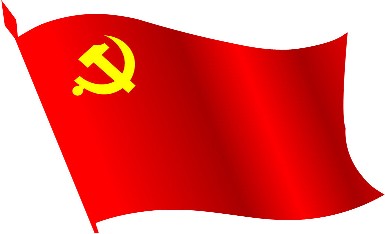 《条例》目录
第三编　附则
132
第一百三十条　各省、自治区、直辖市党委可以根据本条例，结合各自工作的实际情况，制定单项实施规定。
　　第一百三十一条　中央军事委员会可以根据本条例，结合中国人民解放军和中国人民武装警察部队的实际情况，制定补充规定或者单项规定。
133
第一百三十二条　本条例由中央纪律检查委员会负责解释。
　　第一百三十三条　本条例自2016年1月1日起施行。
134
本条例施行前，已结案的案件如需进行复查复议，适用当时的规定或者政策。尚未结案的案件，如果行为发生时的规定或者政策不认为是违纪，而本条例认为是违纪的，依照当时的规定或者政策处理；如果行为发生时的规定或者政策认为是违纪的，依照当时的规定或者政策处理，但是如果本条例不认为是违纪或者处理较轻的，依照本条例规定处理。
《条例》目录
135
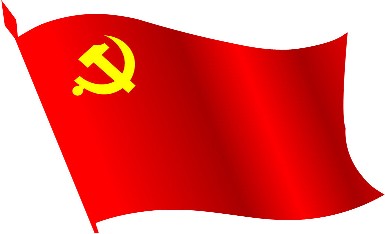 祝贺您学习又有新收获!
136